Quelques évolutions marquantes
Une présentation JSC Consultants
Les 3 classes d’actifs sur 30 ans
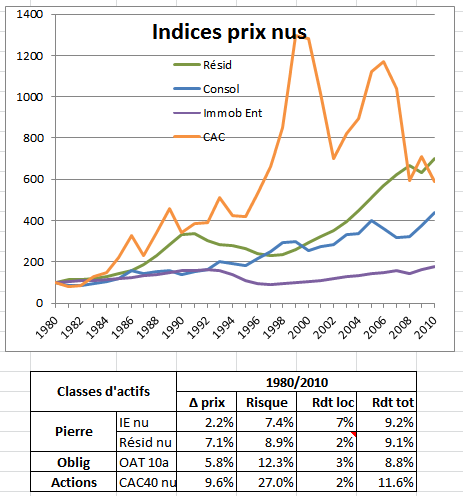 JSC Consultants
Hiver Printemps 2012
2
… et sur 10 ans.
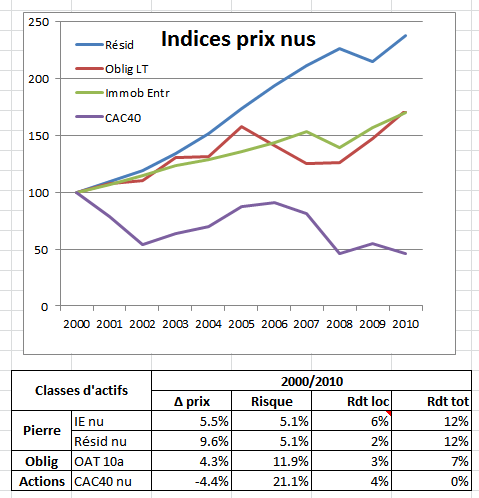 JSC Consultants
Hiver Printemps 2012
3
… et les taux long terme.
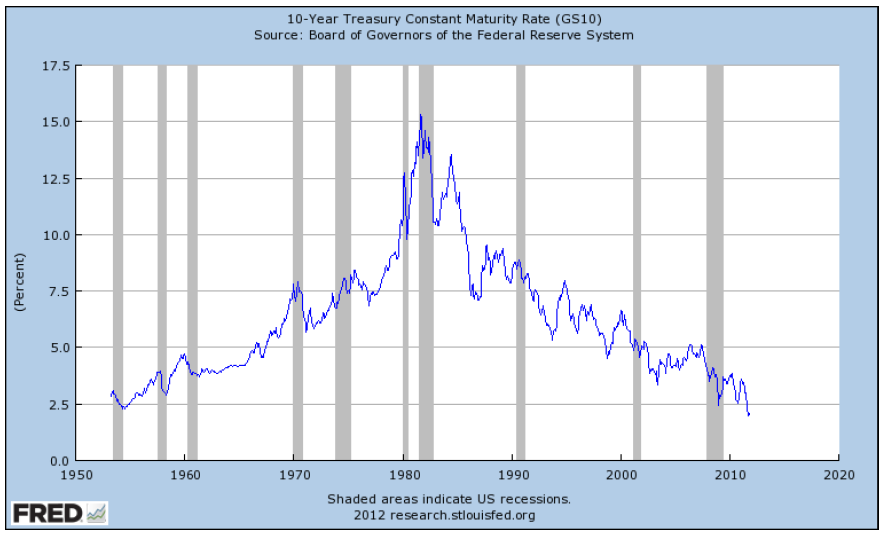 JSC Consultants
Hiver Printemps 2012
4
Merci de votre attention…
Une présentation JSC Consultants